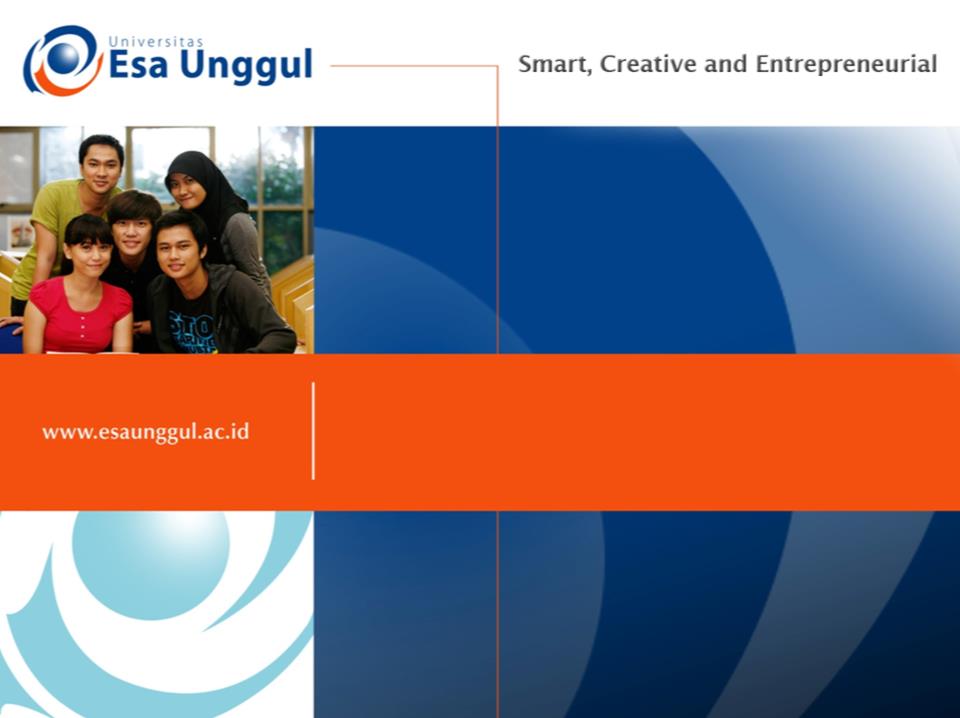 Kuliah 11
Protein Rekombinan
Latar Belakang
Isolasi protein dari alam sering mengalami masalah dengan jumlah dan kemurnia
Interaksi dengan senyawa lain mempersulit isolasi dan pemurnian protein
Dikembangkan bioteknologi protein rekombinan
Protein Rekombinan
Protein diproduksi di sel inang dalam jumlah besar dan waktu yang diperlukan pendek.
Pembuatan Protein Rekombinan
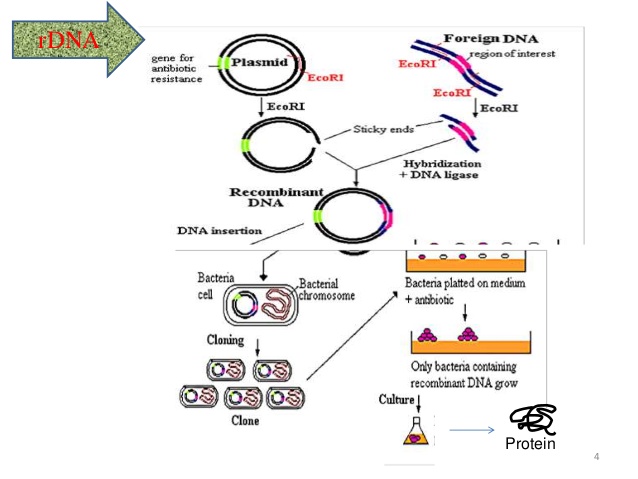 Pembuatan Protein Rekombinan
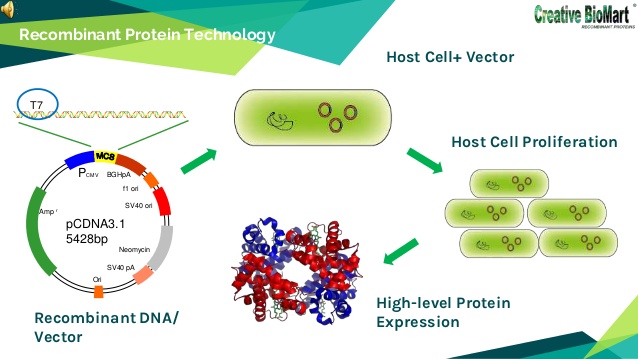 Pembuatan Protein Rekombinan
Pemilihan Protein
	-  bernilai komersial tinggi
	- ketersediaan di alam
	- Kerumitan proses isolasi
	- biaya pembuatan
Pembuatan Protein Rekombinan
Pembuatan Protein Rekombinan
2. Pemilihan dan Penyiapan Gen Pengkode
	Berdasarkan :
	- Sumber protein
	- Kecocokan protein dan system inang
	- Tujuan penggunaan protein

Misalnya protein untuk pengobatan manusia maka gen pengkode dipilih gen pengkode protein manusia
Pembuatan Protein Rekombinan
2. Pemilihan dan Penyiapan Gen Pengkode (lanjutan)
Informasi gen peyandi dapat diperoleh di NCBI (National Center for Biotechnology Information)
    http://www.ncbi.nlm.nih.gov/
Atau EMBL http://embl.org/
Harus dicek terlebih dahulu apakah gen tersebut mewakili satu protein fungsional
Pembuatan Protein Rekombinan
2. Pemilihan dan Penyiapan Gen Pengkode (lanjutan)
	- Gen peyandi dapat diperoleh melalui 2 cara:
		i. Langsung dari sel asal
		ii. sintetik
Pembuatan Protein Rekombinan
2. Pemilihan dan Penyiapan Gen Pengkode (lanjutan)
	Tahapan :
	i. Gen dimasukkan ke dalam sel inang dengan bantuan vector pembawa (plasmid)
	ii. Diberi penyandi protein penanda : Glutathione S Transferase (GST-tag) 
Protein penanda lain : Polihistidin, tioredoksin (TRX), TRX, MPB
Pembuatan Protein Rekombinan
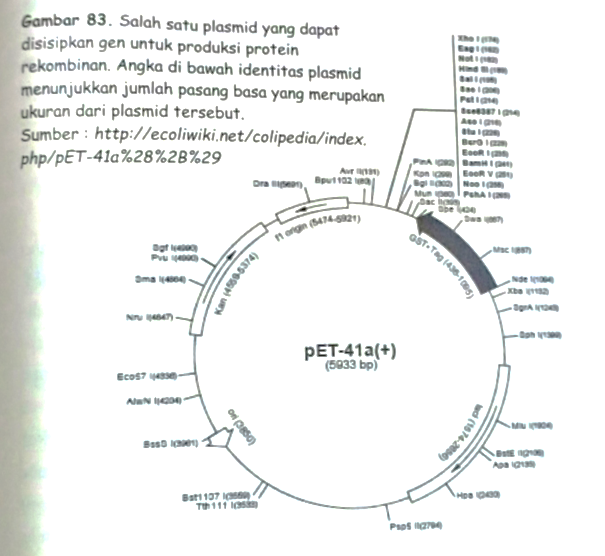 Pembuatan Protein Rekombinan
3. Pemilihan Inang
	- Harus ada kecocokan gen peyandi, plasmid, sel inang dan tujuan produksinya.
	- Apabila memerlukan proses Post Translasi seperti glikosilasi atau fosforilasi maka harus memilih sel yang mampu melakukannya.
	- Memilih inang yang tidak memproduksi protein yang sama agar mudah memurnikannya
Pembuatan Protein Rekombinan
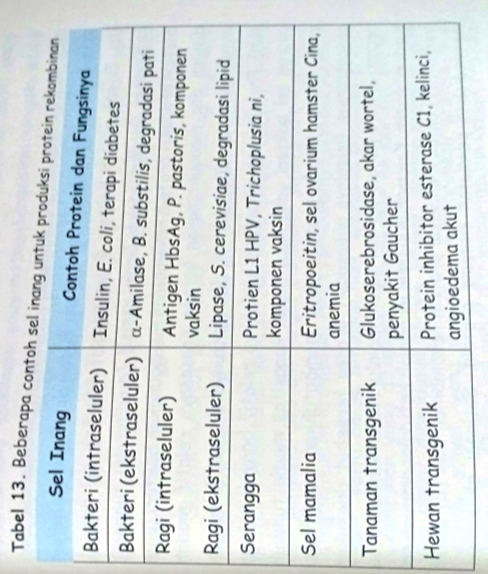 Pembuatan Protein Rekombinan
4. Penyisipan gen penyandi 
	- Proses penyisipan ini disebut transformasi (pada bakteri)
	-Untuk sel yang tingkatannya lebih tinggi disebut dengan Transfeksi
Pembuatan Protein Rekombinan
4. Penyisipan gen penyandi (lanjutan)
	Cara penyisipan
	i. Penambahan zat kimia sehingga DNA membentuk endapan yang diambil sel melalui jalur endositosis
	ii. Enkapsulasi DNA dalam liposom yang kemudian juga diambil melalui jalur endositosi
	iii. Menggunakan partikel virus mediator (transduksi)
Pembuatan Protein Rekombinan
5. Uji Ekspresi Protein Rekombinan pada sel inang
	- Pengaktifan transkripsi gen peyandi menggunakan isopropyl-tio galaktopiranosida (IPTG)
	- Dicek dengan menggunakan SDS PAGE atau Western Blot atau 2 D Gel
Pembuatan Protein Rekombinan
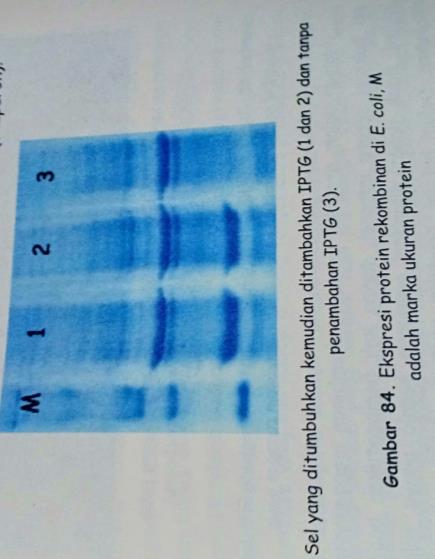 Pembuatan Protein Rekombinan
6. Karakterisasi Protein Rekombinan
	- Dibandingkan dengan protein natifnya
	- Karakteristiknya dilihat berdasarkan sifat protein dan fungsionalitasnya
Pembuatan Protein Rekombinan
Sifat Protein : ukuran, muatan,globularitas
Fungsionalitas: aktivitas protein tersebut